Binary LMS File Interpretation
Katherine Gresback: Team Leader
David Orona: Team Communications Leader
Jonathan Yeoh: Key Concept Holder
Eric Riedl: Webmaster

Faculty Advisor: Dr. Zambreno
Client: Honeywell
Important Definitions
LMS
Liege Measurement System

LDSF
Large data streaming file

SCADA
Supervisory control and data acquisition (program for process control)

MEX
Matlab executable
The project
The summary of our project discusses creating a Matlab function that is capable of directly reading input data from a SCADA system used by our client.
The current process used by Honeywell is very inefficient, taking between forty-five minutes and an hour due to the high sampling rate of the input data.
Our plan
In order to allow Matlab to read the input data…

Would contain all of the necessary functions and information necessary to efficiently read and convert the data into format readable by Matlab.
Functional Decomposition
Purpose of the Project
To create faster LMS processing of Honeywell procedure

Specifications in Achieving This
Create a reusable function
Utilize existing Honeywell technologies - the deliverable from the client
Put processing reliance on RAM versus mass storage
Technologies Utilized
This is strictly a PROGRAMMING assignment
No external devices required/feasible

Microsoft Visual Studio 

C++

Interacts with Matlab in a give/take relationship
Detailed Design
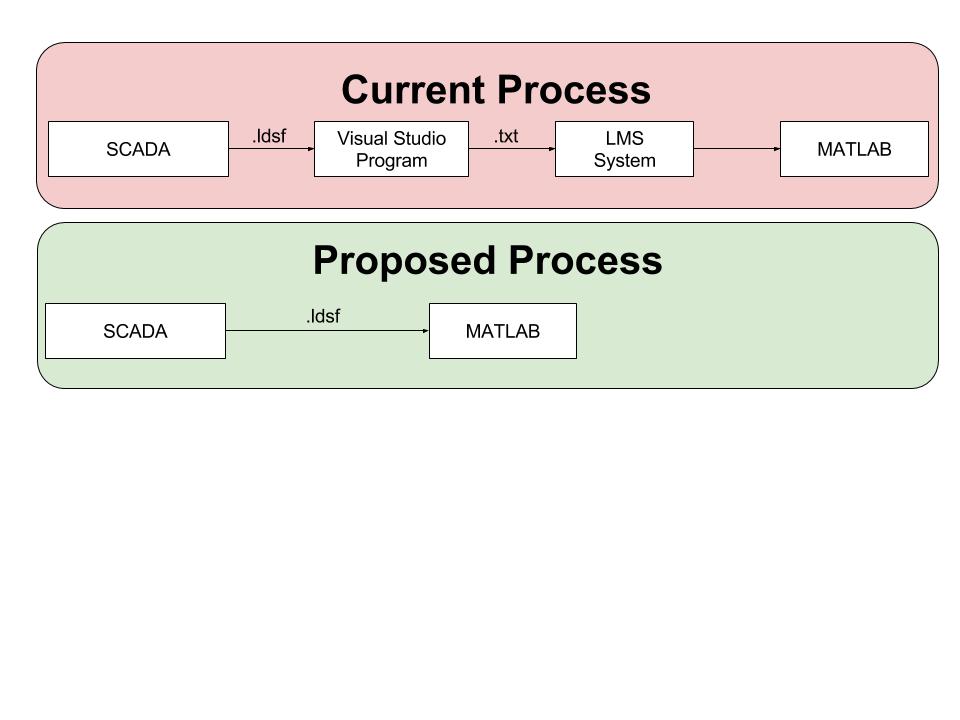 Project Building - Introduction
In order to modify a project, it is important to have one BUILD
Show changes

To start, the team limited the existing output to a 100x100 array
Short output and easy-to-compare as opposed to current model
me.txt = current model

However, the changes were NOT applied when attempting rebuild

This indicated build errors
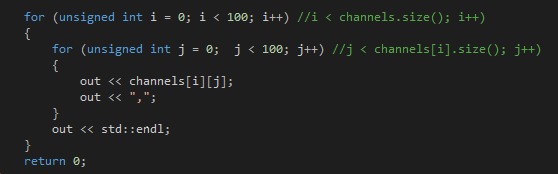 Limited Output Attempt
Project Building - Library Establishment
Analyzing the provided material, a library was found to be missing

Constructed a new library and linked it up to the existing .vcxprog
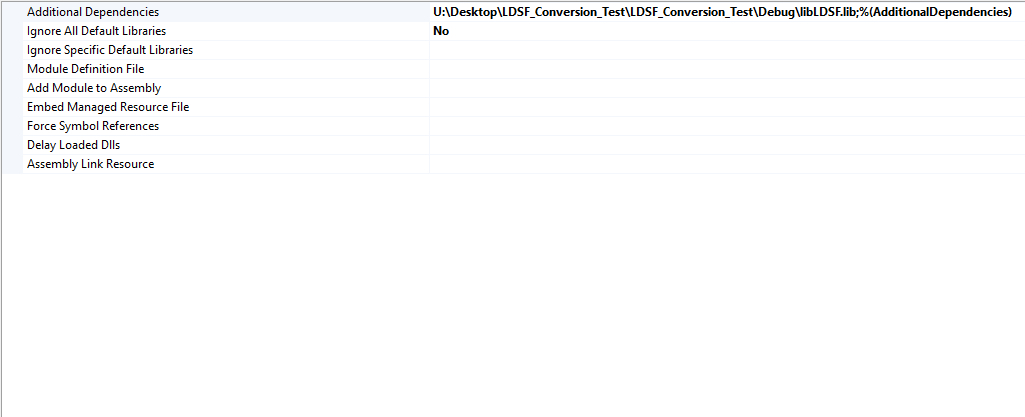 Library Definement in the Project Properties Window
Project Building - Current Situation
Led to error established earlier




	

With this error, no “progression” could continue due to improper build
ex. Fixed 100x100 array was not established
ec. Changing “me.txt” to “met.txt” yielded no result
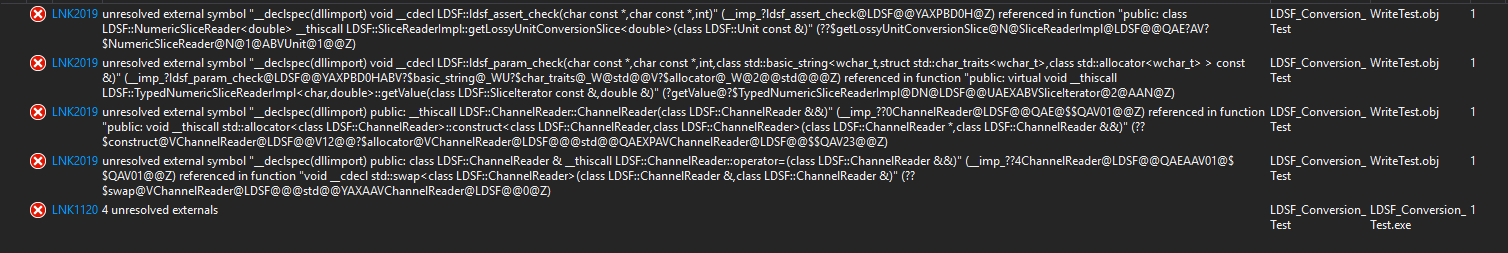 Current Build Errors
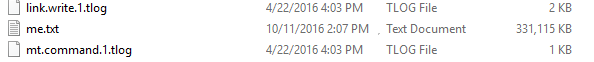 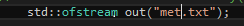 Proof of Failure to Build
Project Building - Attempts at Rectification
David worked to define these “missing” libraries
Major error
LNK2001
Unresolved external symbol
Caused by “upgrading a managed library”
“Fixed” through removing /ZI property
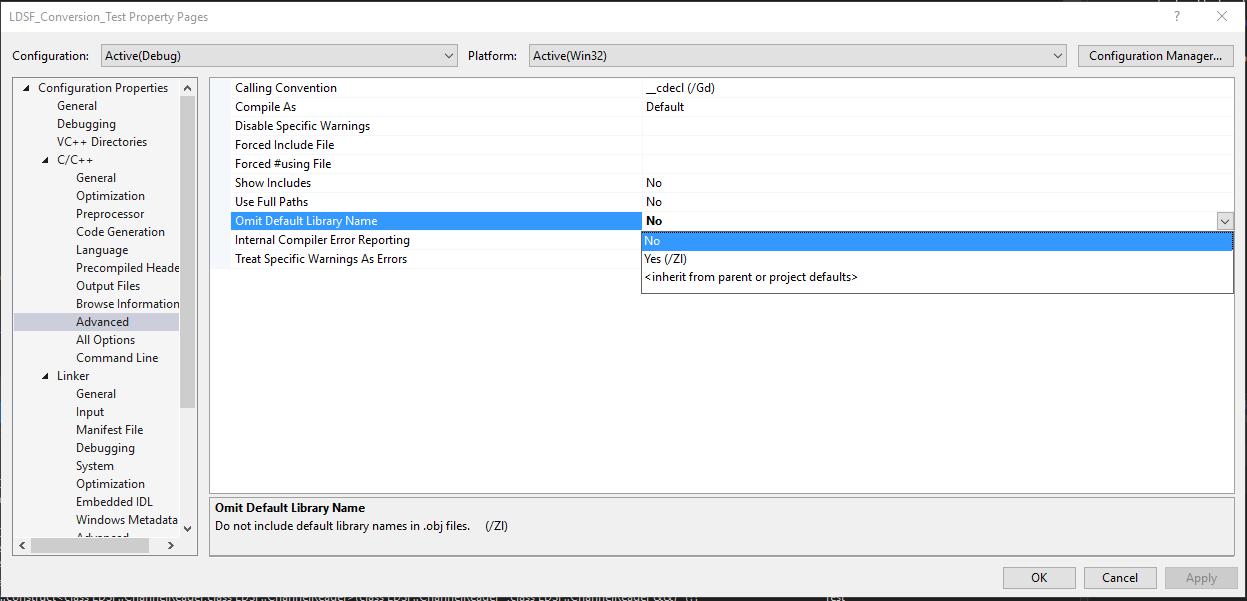 Removing Property
Project Building - Results
More errors...
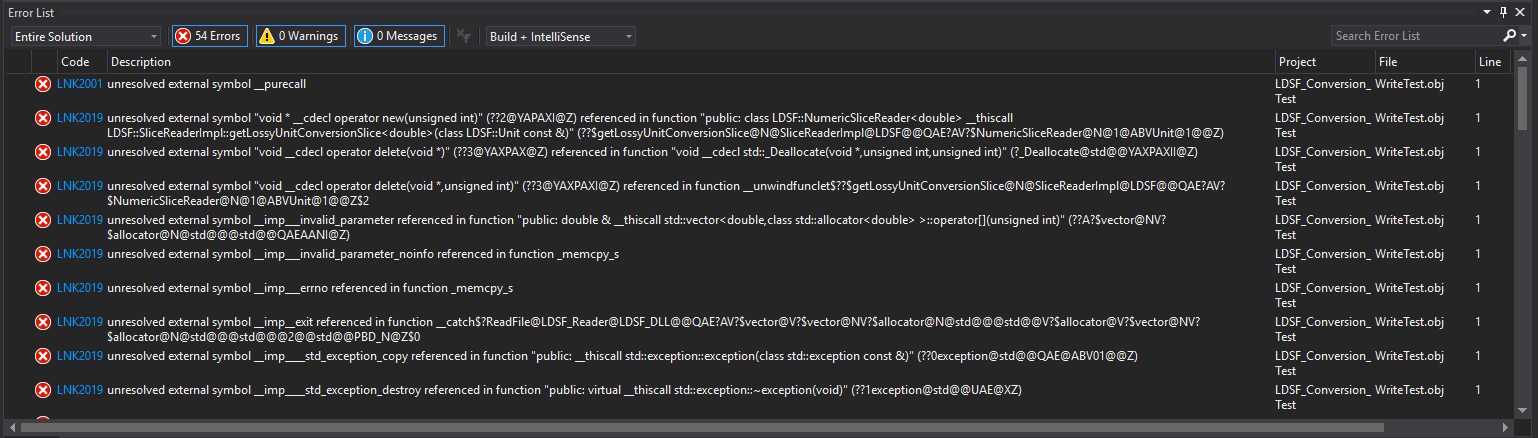 Generating a mex function
[Speaker Notes: Testing]
Why generate Matlab Mex Function in Microsoft Visual Studio?
Advantages :
Better debugging process because Visual Studio give a more detailed information about the error such as identifier, directory, linker and etc.
Mex function generated in one-click (build solution)
[Speaker Notes: Testing]
Step 1: Property Changes in Visual Studio
Make sure the platform is set to either 32-bit or 64-bit based on your MATLAB’s bit version (run ‘computer’ or ‘mexext’ command in MATLAB)
Set Target Extension to ‘.mexw64’
Set Configuration Type to Dynamic Library (.dll)
Go to VC++ Directories, then Include Directories, then add ‘$(MATLABROOT)\extern\include’
Go to Linker, then General, then in Additional Library Directories,  
add $(MATLABROOT)\extern\lib\win64\microsoft and $(MATLABROOT)\extern\lib\win64\mingw64
Go to Linker, then Input, in Additional Dependencies, add ‘libmx.lib’, ‘libmex.lib’ and ‘libmat.lib’
[Speaker Notes: Testing]
Step 2: Construct C++ Codes
Return the double of the input integer
Print “I’m here”
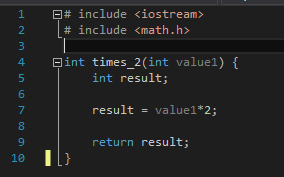 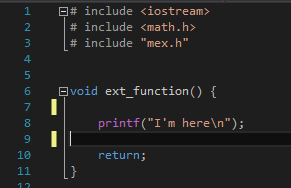 [Speaker Notes: Testing]
Step 3: Build mexFunction
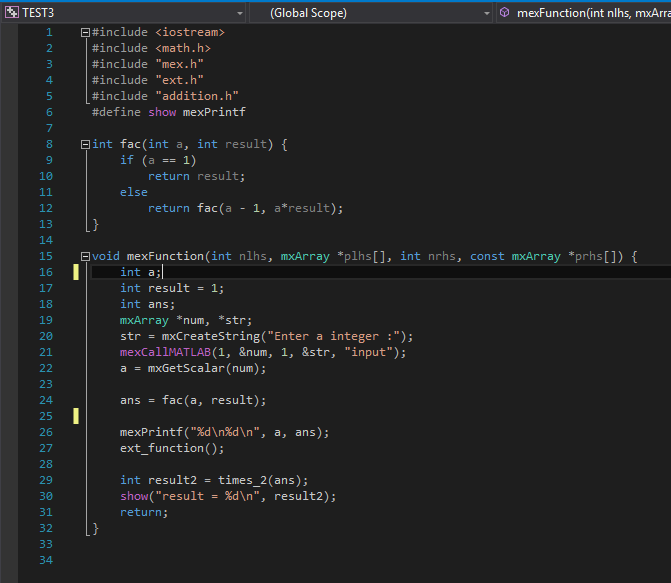 Line 3 : mex.h (header file)

Line 15 : mexFunction(...)
	- nlhs = number of expected output mxArrays
	- *plhs = Array of pointers to the expected output mxArrays
- nrhs = Number of input mxArrays
- const mxArray *prhs[] = Array of pointers to the input mxArray

Line 15/19 : mxArray 
	- an identifier - built-in mex function

   Built-in mex function
mxCreateString - initialized the mxArray to string argument

mexCallMATLAB - used to call MATLAB function, mex file, user-defined function
			     or even operator 
	- ‘sin’, ‘cos’, ‘+’, 

mxGetScalar - get scalar/int of the mxArray

mexPrintf
[Speaker Notes: Testing]
Step 4: Observe Built Solution in Visual Studio
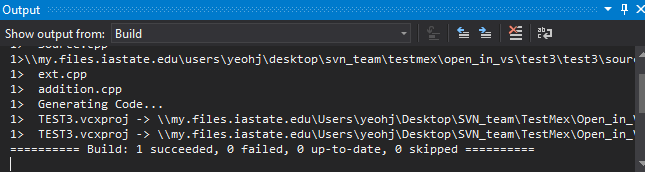 [Speaker Notes: Testing]
Step 5: Running Mex Function in Matlab
The mex function TEST3.mexw64 extension should appear in the output directory.
The mex function is ran in Matlab.
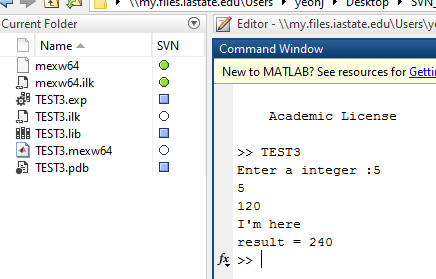 [Speaker Notes: Testing]
Matlab vs. Matlab Mex Function Efficiency
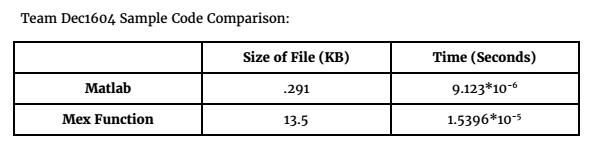 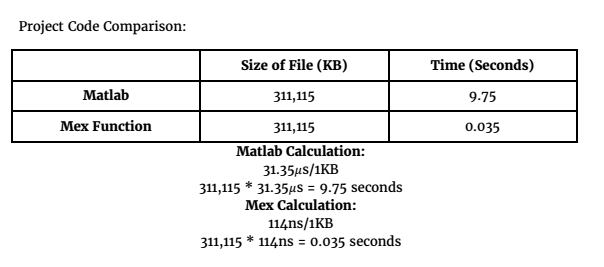 Engineering Analysis
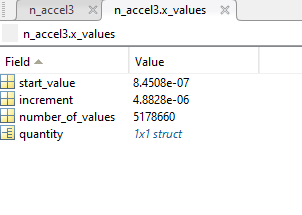 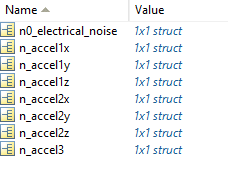 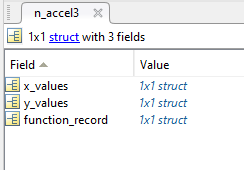 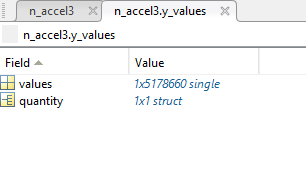 Engineering Analysis
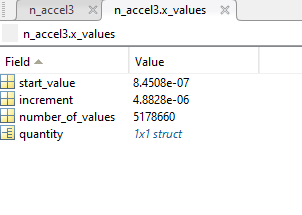 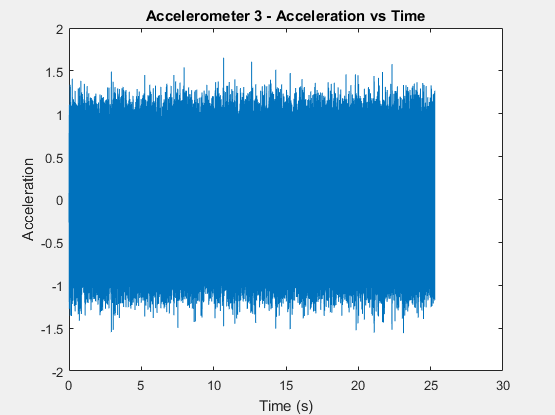 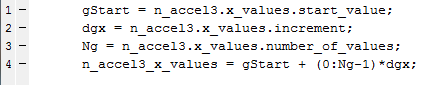 A huge thank you to Dr. Zambreno for all his help and guidance
and to our client for this project opportunity!
QUESTIONS?